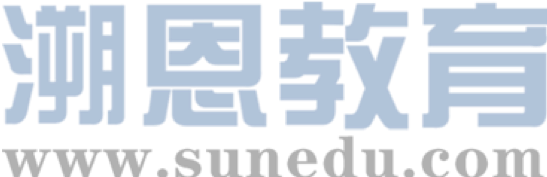 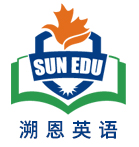 感恩遇见，相互成就，本课件资料仅供您个人参考、教学使用，严禁自行在网络传播，违者依知识产权法追究法律责任。

更多教学资源请关注
公众号：溯恩英语
知识产权声明
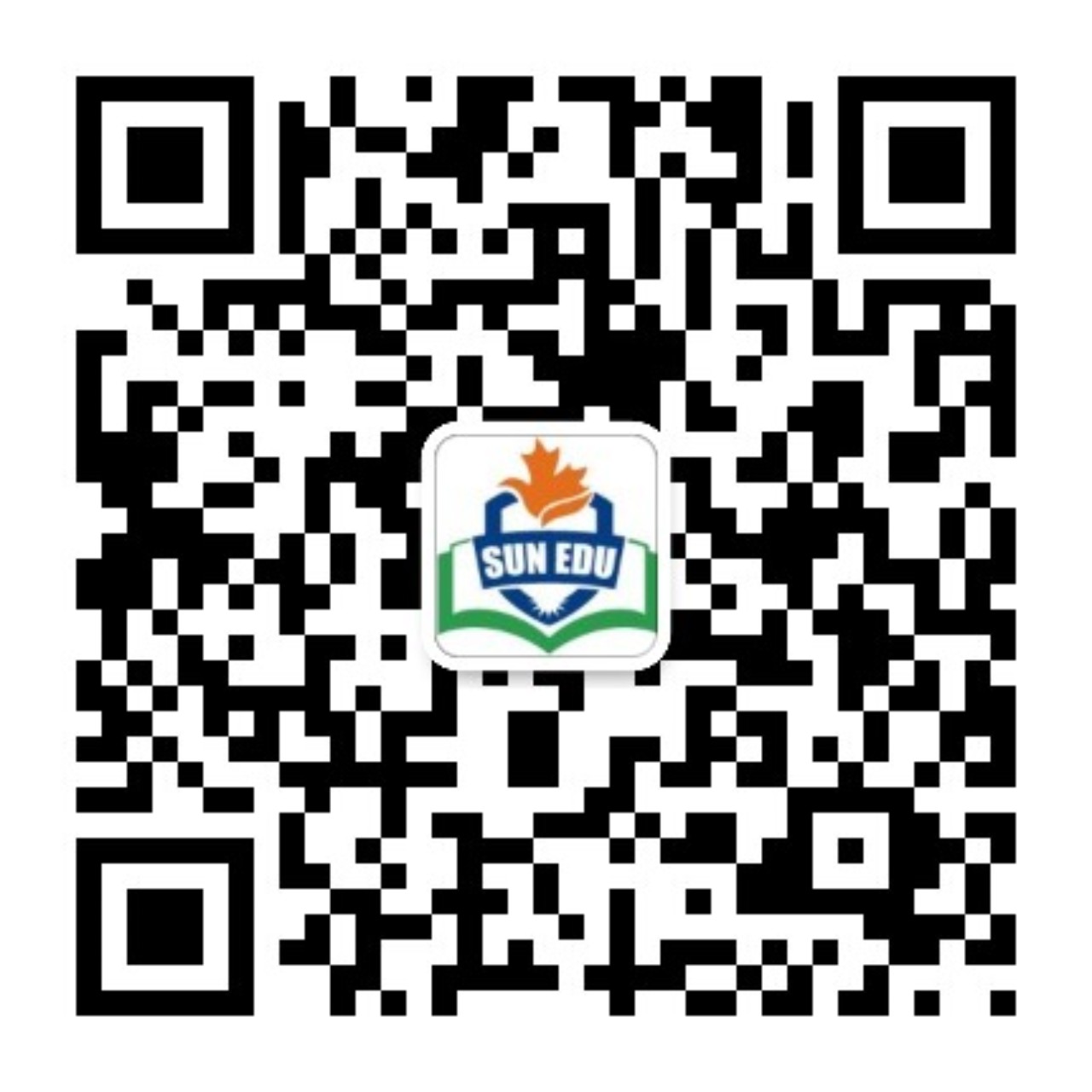 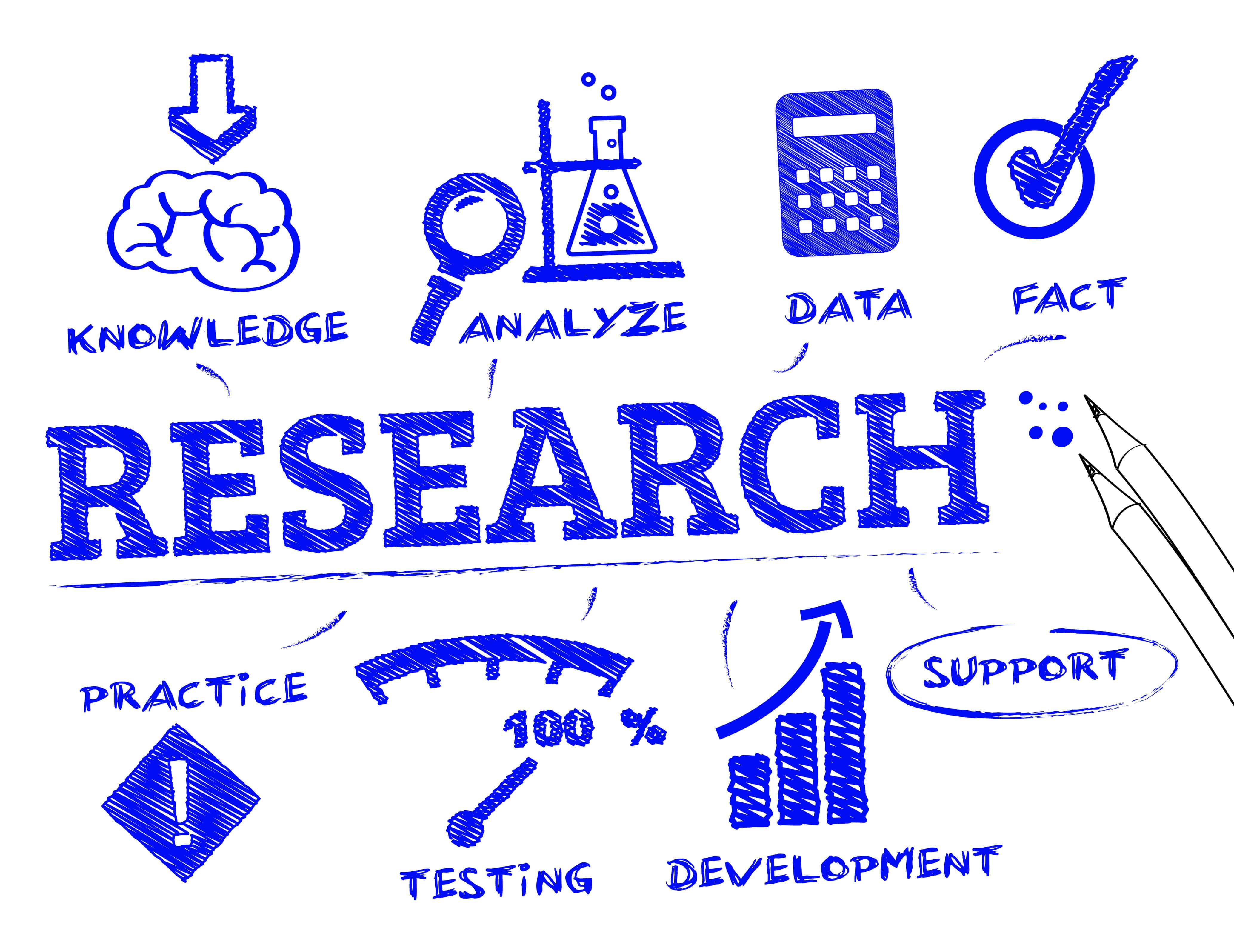 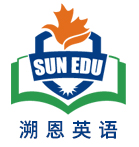 研究类说明文阅读技巧提升
开课教师：Yilia
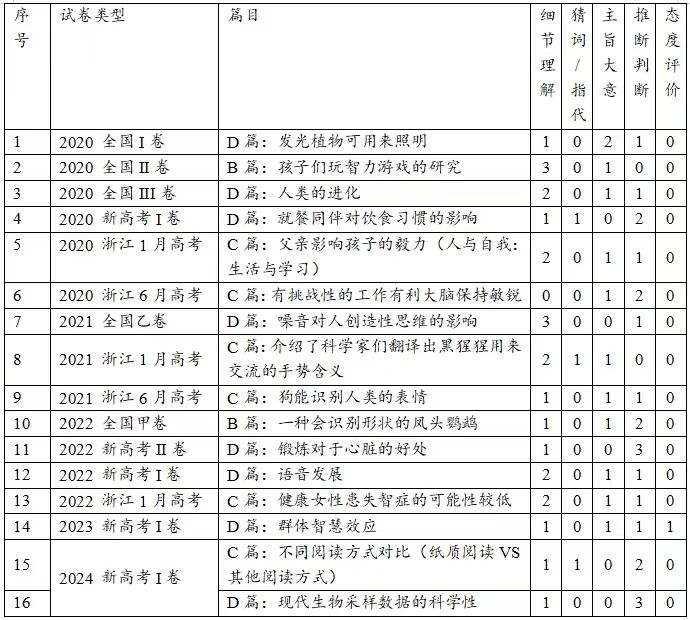 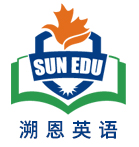 近年高考英语阅读理解之研究类说明文
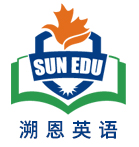 Discover the basic structure:
1. topic
researchers
experiment
object研究对象
2. process
interviews
methods
questionnaires
analyzing data
a research
3. experts’ opinions
... ...
4. further studies
5. significance / limitations
6. applications
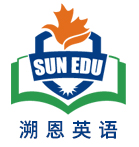 leading in
background information
gist
basis
methods
data
discoveries
underlying mechanism
benefits
limitations
supplements
accuracy
2022年新高考II卷  阅读理解D
        ①As we age, even if we're healthy, the heart just isn't as efficient in processing oxygen as it used to be. In most people the first signs show up in their 50s or early 60s. And among people who don’t exercise, the changes can start even sooner.
        ②“Think of a rubber band. In the beginning, it is flexible, but put it in a drawer for 20 years and it will become dry and easily broken,” says Dr. Ben Levine, a heart specialist at the University of Texas. That's what happens to the heart. Fortunately for those in midlife, Levine is finding that even if you haven't been an enthusiastic exerciser, getting in shape now may help improve your aging heart.
        ③Levine and his research team selected volunteers aged between 45 and 64 who did not exercise much but were otherwise healthy. Participants were randomly divided into two groups. The first group participated in a program of nonaerobic (无氧) exercise—balance training and weight training—three times a week. The second group did high-intensity aerobic exercise under the guidance of a trainer for four or more days a week. After two years, the second group saw remarkable improvements in heart health.
        ④“We took these 50-year-old hearts and turned the clock back to 30-or 35-year-old hearts,” says Levine. “And the reason they got so much stronger and fitter was that their hearts could now fill a lot better and pump (泵送) a lot more blood during exercise.” But the hearts of those who participated in less intense exercise didn’t change, he says.
        ⑤“The sweet spot in life to start exercising, if you haven't already, is in late middle age when the heart still has flexibility,” Levine says. “We put healthy 70-year-olds through a yearlong exercise training program, and nothing happened to them at all.”
        ⑥Dr. Nieca Goldberg, a spokeswoman for the American Heart Association, says Levine’s findings are a great start. But the study was small and needs to be repeated with far larger groups of people to determine exactly which aspects of an exercise routine make the biggest difference.
技巧点拨1: 通读语篇，把握主旨大意（研究结果），理清文章结构
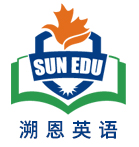 introduction
topic
research process & finding
explanation
a follow-up study
comment
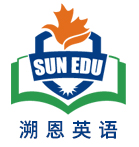 定位词
32. What does Levine want to explain by mentioning the rubber band?
A. The right way of exercising.                   B. The causes of a heart attack.
C. The difficulty of keeping fit.                   D. The aging process of the heart.
技巧点拨2: 分析题干，找出定位词，并关注设问方式，判断所考查的题型
技巧点拨2: 分析题干，找出定位词，并关注设问方式，判断所考查的题型
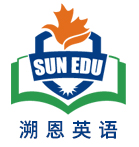 主旨大意：1)What does the writer mainly tell us? 
2)Which of the following can summarize the main idea ofthis text?
3)Which of the following best expresses the main idea?
4)Which is the subject/theme/topic discussed in the text?
6)What’s the best title for this passage?

细节理解题：1. Which of the following statement is true?
2. Which of the following is not mentioned in the text?
3. According to the passage, when (where, why, how, who, what, which, etc.)____?

词义猜测：1. The word “...”in paragraph ... can best be replaced by...?
2. The underlined word in paragraph ... probably means...
3. According to the passage, the phrase “...” suggests...
技巧点拨2: 分析题干，找出定位词，并关注设问方式，判断所考查的题型
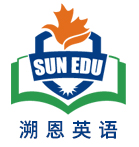 推理判断：1.The passage implies that_______.
2.We can conclude from the passage that ______.
3. Which of the following can be inferred?
4.What is the purpose of thispassage?
5. The passage is intended to _______.
6. Where would this passage most probably appear?问出处

观点态度：1. What is ...’s attitude towards______?
2. How does ... feel about____?
3. What’s the tone of...?
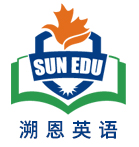 ②“Think of a rubber band. In the beginning, it is flexible, but put it in a drawer for 20 years and it will become dry and easily broken,” says Dr. Ben Levine, a heart specialist at the University of Texas. That's what happens to the heart. Fortunately for those in midlife, Levine is finding that even if you haven't been an enthusiastic exerciser, getting in shape now may help improve your aging heart.
=resilient
rubber aging
类比
用类比引出话题的
同类考法链接：2024.10强基联盟
heart aging
技巧点拨3: 分析选项，找出原文与选项中的上下义词、同义词
推理判断
定位词
32. What does Levine want to explain by mentioning the rubber band?
A. The right way of exercising.                   B. The causes of a heart attack.
C. The difficulty of keeping fit.                   D. The aging process of the heart.
技巧点拨2: 分析题干，找出定位词，并关注设问方式，判断所考查的题型
2024.10强基联盟
     The sea cow, belonging to the extinct group Culebratherium, was first attacked by a crocodile. Evidence then shows that after the initial attack, the sea cow's remains were searched by a tiger shark, a tooth of which was found near the unlucky animal's neck.        “Have you seen the Batman movie? There is a scene where he and Alfred are shooting bullets to try and figure out which specific type of bullet they are trying to find,” said Benites- Palomino, lead author of the research. “Our research was conducted in exactly the same way. We have these experiments in the wild where predators are attacking their prey, and then afterwards we try to compare which is the best scene for what we're finding there.”
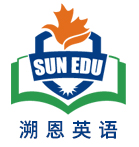 类比
33.What does paragraph 3 mainly talk about?A.The scene of animal fights.              B.The method of the research.     
C.The introduction of a movie.            D.The danger of the experiments.
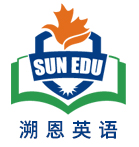 ③Levine and his research team selected volunteers aged between 45 and 64 who did not exercise much but were otherwise healthy. Participants were randomly divided into two groups. The first group participated in a program of nonaerobic (无氧) exercise—balance training and weight training—three times a week. The second group did high-intensity aerobic exercise under the guidance of a trainer for four or more days a week. After two years, the second group saw remarkable improvements in heart health.
Aerobic exercise is a physical activity that uses large muscle groups in your body. This type of exercise is usually rhythmic and repetitive, eg. jogging, swimming, cycling, playing badminton.
When you engage in a quick, high-speed activity, your cells aren’t using oxygen to produce energy, which is called nonaerobic exercise, eg. weight-lifting, push-up, sit-up, sprinting短跑.
aer-, aero-气、空气
aerobic有氧的
aerial空中的 [aerial photography航拍]
aeroplane飞机
aerospace航空航天
对比
技巧点拨4: 积累各种前后缀词根，熟练掌握英语构词法，如派生、合成、转换等来理解词义
细节理解
/concerning/about/regarding
33. In which aspect were the two groups different in terms of research design?
A. Diet plan.                           B. Professional background.     
C. Exercise type.                    D. Previous physical condition.
in terms of
定位词
技巧点拨4: 积累各种前后缀词根，熟练掌握英语构词法，如派生、合成、转换等来理解词义
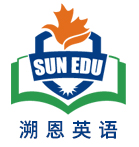 pre-:_________  prehistoric:________     sub-:________      sub-category:________      
cyber-:___________________      cybertaxi:_______________         
self-: _______________     self-adjustable:_____________       
de-:___________       deficiency_____________     
auto-:________________    autobiography________     
mis-:_________     misinformation:_________   
-ship: __________________    membership___________________    
-nov-:_______       innovate:______        -cred-:______        credibility:__________         
 -vis-:__________    supervise:____________   shareholder_______     brain-burning_________   hair-raising______________   outdated__________       document(v.)_________  market(v.)________        showcase(v.)_________      mirror(v.)__________    grill(v.)_________
在...之前
史前的
在...下面
子目录
电脑的、自动控制的
自动驾驶出租车
自己的、自动的
自动调节的
减少; 离开
不足、缺乏
自动的、自己的
自传
错误的
错误的信息
全体成员、会员资格
集体; 某种关系或状态
信用
信用额度
新的
革新
看、视野
监管、监督
股东
烧脑的
过时的
令人寒毛直竖的
记录
推销
展示
拷问
映照
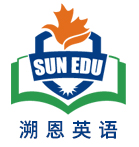 ③Levine and his research team selected volunteers aged between 45 and 64 who did not exercise much but were otherwise healthy. Participants were randomly divided into two groups. The first group participated in a program of nonaerobic (无氧) exercise—balance training and weight training—three times a week. The second group did high-intensity aerobic exercise under the guidance of a trainer for four or more days a week. After two years, the second group saw remarkable improvements in heart health.
对比
考察对照实验过程的
同类考法链接：
2021浙江卷C篇
技巧点拨4: 积累各种前后缀词根，熟练掌握英语构词法，如派生、合成、转换等来理解词义
细节理解
/concerning/about/regarding
33. In which aspect were the two groups different in terms of research design?
A. Diet plan.                           B. Professional background.     
C. Exercise type.                    D. Previous physical condition.
in terms of
定位词
2021浙江卷C篇  
Researchers trained a group of 11 dogs to distinguish between images(图像)of the same person making either a happy or an angry face. During the training stage, each dog was shown only the upper half or the lower half of the person's face. The researchers then tested the dogs' ability to distinguish between human facial expressions by showing them the other half of the person's face on images totally different from the ones used in training. The researchers found that the dogs were able to pick the angry or happy face by touching a picture of it with their noses more often than one would expect by random chance.
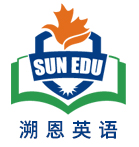 对比
9. What can we learn about the study from paragraph 2?
A. Researchers tested the dogs in random order.
B. Diverse methods were adopted during training.
C. Pictures used in the two stages were different
D. The dogs were photographed before the lest.
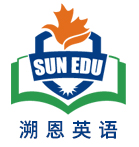 ③Levine and his research team selected volunteers aged between 45 and 64 who did not exercise much but were otherwise healthy. Participants were randomly divided into two groups. ... ... After two years, the second group saw remarkable improvements in heart health.
        ④“We took these 50-year-old hearts and turned the clock back to 30-or 35-year-old hearts,” says Levine. ... ...
？
witness/discover/show/indicate/state/suggest/
conclude
turn the clock back: 时光倒流；返老还童
细节理解
定位词
34. What does Levine's research find?
A. Middle-aged hearts get younger with aerobic exercise.
B. High-intensity exercise is more suitable for the young.
C. It is never too late for people to start taking exercise.
D. The more exercise we do the stronger our hearts get.
技巧点拨5: 积累英语惯用表达和习语，并结合主题语境理解含义
技巧点拨5: 积累英语惯用表达和习语，并结合主题语境理解含义
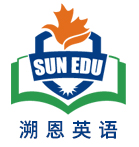 pipe dream__________                              roll up one’s sleeves___________________ 
break the ice____________________         bite the bullet________________________
cost an arm and a leg___________________       break a leg __________
once in a blue moon___________                          the tip of the iceberg ___________
broken windows ___________________                 small fry_______________
sweet spot _______________________________    
leave no stone unturned ______________________________
sit on the fence ___________                                  spill the tea ________________
【用适当的词组填空】We used to see him all the time, but now he just visits us _____________________.
He said he would _______________________ in the search for peace.
I know the exam will be tough, but you have to ______________ and do your best.
Buying an luxury car can _______________________.
白日梦
准备行动、摩拳擦掌
硬着头皮咬牙坚持下去
打破僵局、打破沉默
祝好运
价格昂贵，花费极大
冰山一角
很少、罕见
小鱼苗，小人物
令人感到困扰的事物
最佳击球点、最佳时机、最佳效果
想方设法、竭尽全力、不遗余力
保持中立
泄露秘密、爆料
once in a blue moon
leave no stone unturned
bite the bullet
cost an arm and a leg
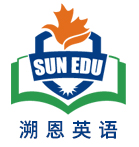 ③Levine and his research team selected volunteers aged between 45 and 64 who did not exercise much but were otherwise healthy. Participants were randomly divided into two groups. ... ... After two years, the second group saw remarkable improvements in heart health.
        ④“We took these 50-year-old hearts and turned the clock back to 30-or 35-year-old hearts,” says Levine. ... ...
提问研究发现的
同类考法链接：2022浙江首考C篇
？
witness/discover/show/indicate/state/suggest/
conclude
turn the clock back: 时光倒流；返老还童
技巧点拨5: 积累英语惯用表达和习语，并结合主题语境理解含义
细节理解
定位词
34. What does Levine's research find?
A. Middle-aged hearts get younger with aerobic exercise.
B. High-intensity exercise is more suitable for the young.
C. It is never too late for people to start taking exercise.
D. The more exercise we do the stronger our hearts get.
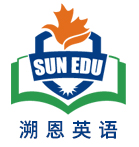 2022浙江首考C篇  
 The benefits of regular exercise are well documented but there’s a new bonus to add to the ever-growing list. New researchers found that middle-aged women who were physically fit could be nearly 90 percent less likely to develop dementia in later life, and as they did, it came on a decade later than less sporty women.
主旨大意
10. Which of the following is the best title for the text?A. More Women Are Exercising to Prevent Dementia   
B. Middle-Aged Women Need to Do More ExerciseC. Fit Women Are Less Likely to Develop Dementia   
D. Biking Improves Women's Cardiovascular Fitness
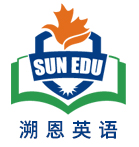 ⑥Dr. Nieca Goldberg, a spokeswoman for the American Heart Association, says Levine’s findings are a great start. But the study was small and needs to be repeated with far larger groups of people to determine exactly which aspects of an exercise routine make the biggest difference.
35. What is Dr. Nieca Goldberg’s attitude toward the research?
A.unclear              B.doubtful        C.dismissive             D.approving
观点态度
定位词
35. What does Dr. Nieca Goldberg suggest?
A.Making use of the findings.              B.Interviewing the study participants.
C.Conducting further research.             D.Clarifying the purpose of the study.
细节理解
技巧点拨6: 关注逻辑关系词和有情感倾向性的词汇，理解研究的评价或意义
技巧点拨6: 关注逻辑关系词和有情感倾向性的词汇，理解研究的评价或意义
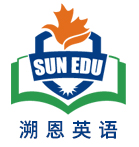 赞成：positive积极的    supportive支持的      approving赞成的            favorable赞许的         concerned关心的     authoritative权威的      defensive为...辩护的  
反对：negative消极的     disapproving不赞成的      dissatisfied不满意的      worried担忧的       doubtful怀疑的        critical批判的      suspicious怀疑的        dismissive轻视的、拒绝的      pessimistic悲观的           skeptical怀疑的        controversial有争议的       contradictory矛盾的   
中立：objective客观的       neutral中立的    indifferent漠不关心的     impartial公正的      conservative保守的       
不清楚的：unclear不清楚的      vague模糊的      ambiguous模棱两可的
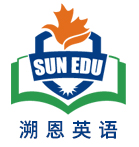 ⑥Dr. Nieca Goldberg, a spokeswoman for the American Heart Association, says Levine’s findings are a great start. But the study was small and needs to be repeated with far larger groups of people to determine exactly which aspects of an exercise routine make the biggest difference.
考察研究评价与态度的
同类考法链接：
2023新高考I卷D篇
35. What is Dr. Nieca Goldberg’s attitude toward the research?
A.unclear              B.doubtful        C.dismissive             D.approving
观点态度
定位词
35. What does Dr. Nieca Goldberg suggest?
A.Making use of the findings.              B.Interviewing the study participants.
C.Conducting further research.             D.Clarifying the purpose of the study.
细节理解
技巧点拨6: 关注逻辑关系词和有情感倾向性的词汇，理解研究的评价或意义
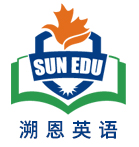 2023新高考I卷D篇
    ④In a follow-up study with 100 university students, the researchers tried to get a better sense of what the group members actually did in their discussion. Did they tend to go with those most confident about their estimates? Did they follow those least willing to change their minds? This happened some of the time, but it wasn't the dominant response. Most frequently, the groups reported that they “shared arguments and reasoned together.” Somehow, these arguments and reasoning resulted in a global reduction in error. Although the studies led by Navajas have limitations and many questions remain, the potential implications for group discussion and decision-making are enormous.
35. What is the author's attitude toward Navajas’ studies?
A. Unclear.         B. Dismissive.           C. Doubtful.            D. Approving.
观点态度
技巧点拨7: 同类题型反复练，摸清研究类说明文的提问焦点，从研究方法、研究对象、研究发现和批判性思维等方面把握考点。
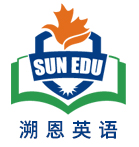 研究方法/过程/对象→细节理解、推理判断
研究结果→细节理解、主旨大意/最佳标题
结论阐释→细节理解、推理判断
专家评议→推理判断、情感态度
用类比引出话题的
同类考法链接：2024.10强基联盟
考察对照实验过程的
同类考法链接：
2021浙江卷C篇
考察研究评价与态度的
同类考法链接：2023新高考I卷D篇
提问研究发现的
同类考法链接：2022浙江首考C篇
（2021年浙江卷  阅读理解C篇）        ①If you ever get the impression that your dog can "tell" whether you look content or annoyed, you may be onto something. Dogs may indeed be able to distinguish between happy and angry human faces, according to a new study.        ②Researchers trained a group of 11 dogs to distinguish between images(图像) of the same person making either a happy or an angry face. During the training stage, each dog was shown only the upper half or the lower half of the person's face. The researchers then tested the dogs' ability to distinguish between human facial expressions by showing them the other half of the person's face on images totally different from the ones used in training. The researchers found that the dogs were able to pick the angry or happy face by touching a picture of it with their noses more often than one would expect by random chance.        ③The study showed the animals had figured out how to apply what they learned about human faces during training to new faces in the testing stage. "We can rule out that the dogs simply distinguish between the pictures based on a simple cue, such as the sight of teeth," said study author Corsin Muller.” "Instead, our results suggest that the successful dogs realized that a smiling mouth means the same thing as smiling eyes, and the same rule applies to an angry mouth having the same meaning as angry eyes."        ④"With our study, we think we can now confidently conclude that at least some dogs can distinguish human facial expressions," Muller told Live Science.        ⑤At this point, it is not clear why dogs seem to be equipped with the ability to recognize different facial expressions in humans. "To us, the most likely explanation appears to be that the basis lies in their living with humans, which gives them a lot of exposure to human facial expressions," and this exposure has provided them with many chances to learn to distinguish between them, Muller said.8. The new study focused on whether dogs can_________.A. distinguish shapes                  B. make sense of human faces    C. feel happy or angry                 D. communicate with each other9. What can we learn about the study from paragraph 2?A. Researchers tested the dogs in random order.    B. Diverse methods were adopted during training.C. Pictures used in the two stages were different    D. The dogs were photographed before the lest.10. What is the last paragraph mainly about?A. A suggestion for future studies.                   B. A possible reason for the study findings.C. A major limitation of the study                   D. An explanation of the research method.
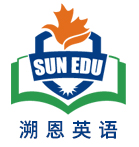 2022年浙江卷(1月)首考 阅读理解C        ①The benefits of regular exercise are well documented but there’s a new bonus to add to the ever-growing list. New researchers found that middle-aged women who were physically fit could be nearly 90 percent less likely to develop dementia in later life, and as they did, it came on a decade later than less sporty women.         ②Lead researcher Dr. Helena Horder, of the University of Gothenburg in Sweden, said, "These findings are exciting because it’s possible that improving people's cardiovascular（心血管的）fitness in middle age could delay or even prevent them from developing dementia. "        ③For the study, 191 women with an average age of 50 took a bicycle exercise test until they were exhausted to measure their peak（最大值的）cardiovascular capacity. The average peak workload was measured at 103 watts. A total of 40 women met the criteria for a high fitness level, or 120 watts or higher. A total of 92 women were in the medium fitness category; and 59 women were in the low fitness category, defined as a peak workload of 80 watts or less, or having their exercise tests stopped because of high blood pressure, chest pain or other cardiovascular problems.         ④These women were then tested for dementia six times over the following four decades. During that time, 44 of the women developed dementia. Five percent of the highly fit women developed dementia, compared to 25 percent of the women with medium fitness and 32 percent of the women with low fitness.         ⑤"However, this study does not show cause and effect between cardiovascular fitness and dementia, it only shows an association. More research is needed to see if improved fitness could have a positive effect on the risk of dementia and also to look at when during a lifetime a high fitness level is most important. " She also admitted that a relatively small number of women were studied, all of whom were from Sweden, so the results might not be applicable to other groups.
7. What is on the ever-growing list mentioned in the first paragraph?A. Positive effects of doing exercises.                   B. Exercises suitable for the middle-aged.C. Experimental studies on diseases.                    D. Advantages of sporty woman over man8. Why did the researchers ask the woman to do bicycle exercise?A. To predict their maximum heart rate.                 B. To assess their cardiovascular capacityC. To change their habits of working out                 D. To detect their potential health problems9. What do we know about Dr Horder's study?A. It aimed to find a cure for dementia.                  B. Data collection was a lengthy process.C. Some participants withdrew from it.                  D. The results were far from satisfactory.
10. Which of the following is the best title for the text?A. More Women Are Exercising to Prevent Dementia   B. Middle-Aged Women Need to Do More ExerciseC. Fit Women Are Less Likely to Develop Dementia   D. Biking Improves Women's Cardiovascular Fitness
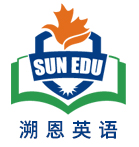 2023年新高考I卷  阅读理解D篇
        ①On March 7, 1907, the English statistician Francis Galton published a paper which illustrated what has come to be known as the “wisdom of crowds” effect. The experiment of estimation he conducted showed that in some cases, the average of a large number of independent estimates could be quite accurate.
        ②This effect capitalizes on the fact that when people make errors, those errors aren't always the same. Some people will tend to overestimate, and some to underestimate. When enough of these errors are averaged together, they cancel each other out, resulting in a more accurate estimate. If people are similar and tend to make the same errors, then their errors won't cancel each other out. In more technical terms, the wisdom of crowds requires that people's estimates be independent. If for whatever reasons, people's errors become correlated or dependent, the accuracy of the estimate will go down.
        ③But a new study led by Joaquin Navajas offered an interesting twist (转折) on this classic phenomenon. The key finding of the study was that when crowds were further divided into smaller groups that were allowed to have a discussion, the averages from these groups were more accurate than those from an equal number of independent individuals. For instance, the average obtained from the estimates of four discussion groups of five was significantly more accurate than the average obtained from 20 independent individuals.
        ④In a follow-up study with 100 university students, the researchers tried to get a better sense of what the group members actually did in their discussion. Did they tend to go with those most confident about their estimates? Did they follow those least willing to change their minds? This happened some of the time, but it wasn't the dominant response. Most frequently, the groups reported that they “shared arguments and reasoned together.” Somehow, these arguments and reasoning resulted in a global reduction in error. Although the studies led by Navajas have limitations and many questions remain, the potential implications for group discussion and decision-making are enormous.
32. What is paragraph 2 of the text mainly about?
A. The methods of estimation.                     B. The underlying logic of the effect.
C. The causes of people's errors.                    D. The design of Galton's experiment.
33. Navajas’ study found that the average accuracy could increase even if ________.
A. the crowds were relatively small                 B. there were occasional underestimates
C. individuals did not communicate                 D. estimates were not fully independent
34. What did the follow-up study focus on?
A. The size of the groups.      B. The dominant members.    C. The discussion process.      D. The individual estimates.
35. What is the author's attitude toward Navajas’ studies?
A. Unclear.         B. Dismissive.           C. Doubtful.            D. Approving
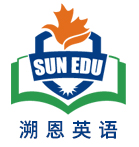